DIMENSIONS TRAININGUniversity of Tennessee at KnoxvilleOctober 30, 2018
Agenda
What is Dimensions? Brief overview of contentsOrientation to DimensionsFilters are your friends
Search types:  full data, title & abstract, abstract searchExports and favorites

Walk-through of some common queries with small exercises
Please log in and follow along! app.dimensions.ai
Q&A
WHAT IS DIMENSIONS?
A linked, categorized and disambiguated database of:

Publications
Awarded Grants
Patents
Clinical Trials
Policy Documents
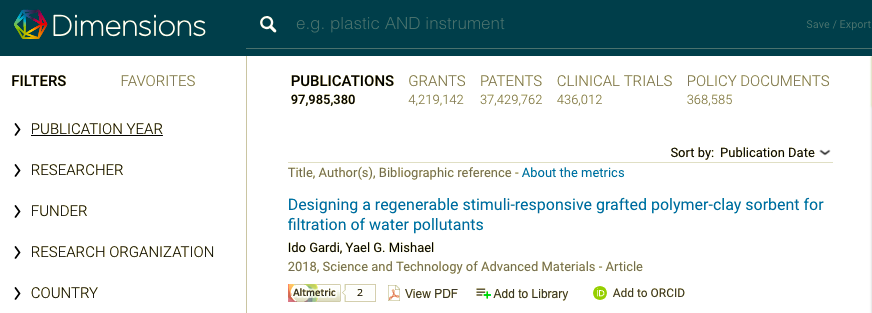 PUBLICATIONS
PUBLICATION DATA currently
JOURNALS / BOOKS
PRE-PRINT / OA
Pipeline 2018/19
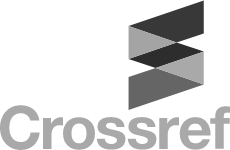 Journal articles, pre-prints, conference proceedings and books/book chapters
Over 97 million records based on metadata
Metadata and citations derived from multiple available databases 
OA tagging 
Most recent addition:  SSRN
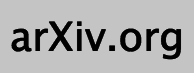 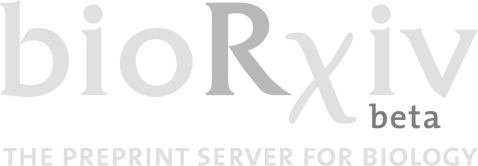 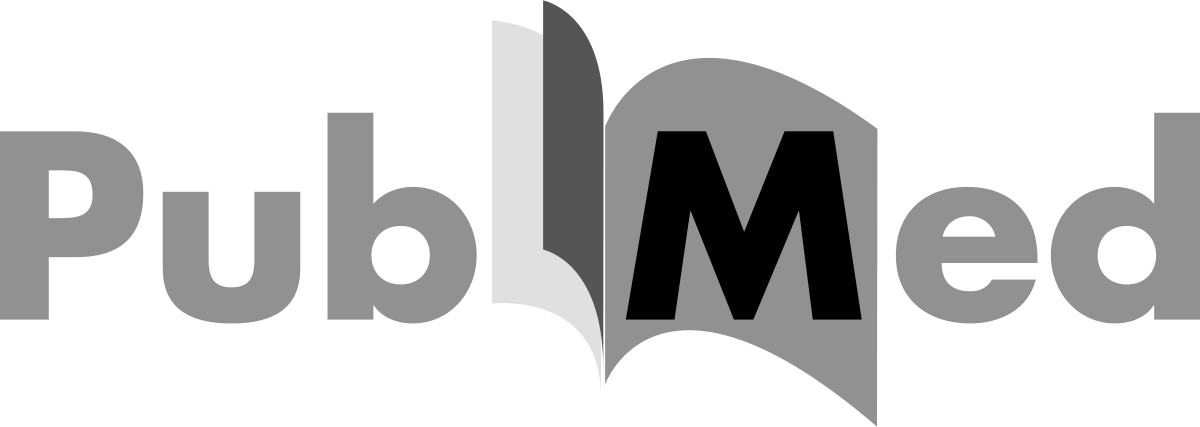 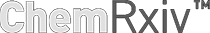 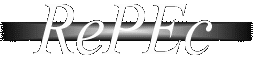 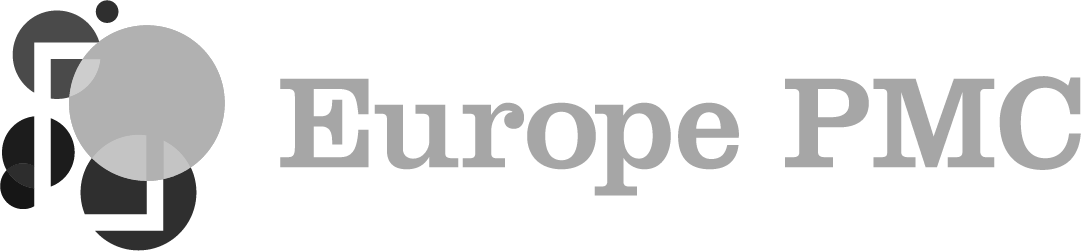 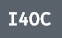 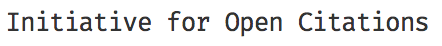 GRANTS
GRANTS DATA currently
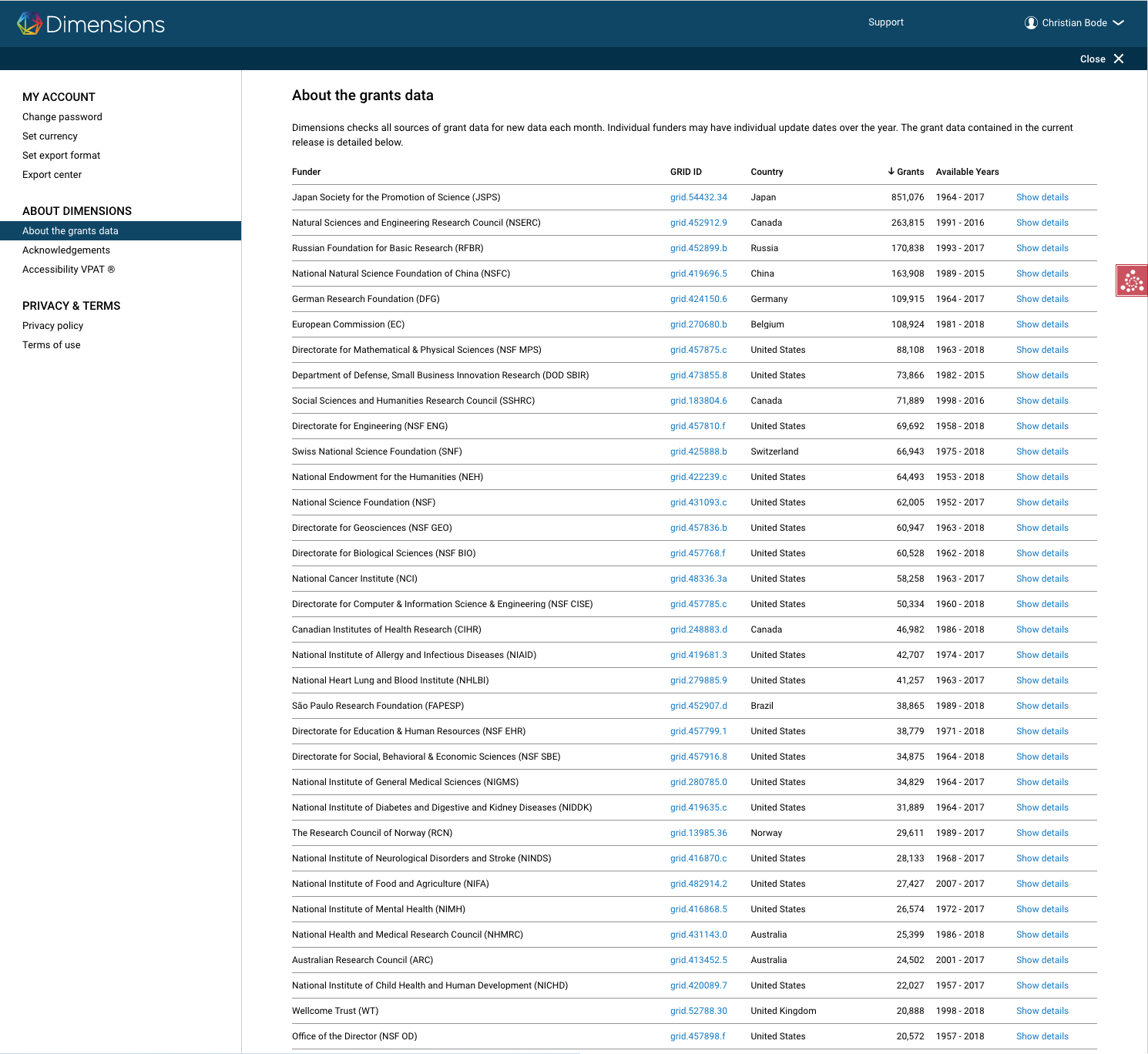 🏆
Project funding 
4.1M grants, from ~250 funders globally
$1.3 trillion of funding
Sourcing
Direct relationships with funders
Data available via APIs
Data available via websites which we crawl
PATENTS
PATENT DATA currently
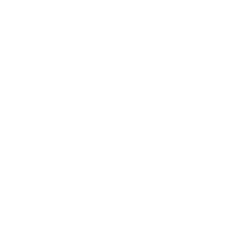 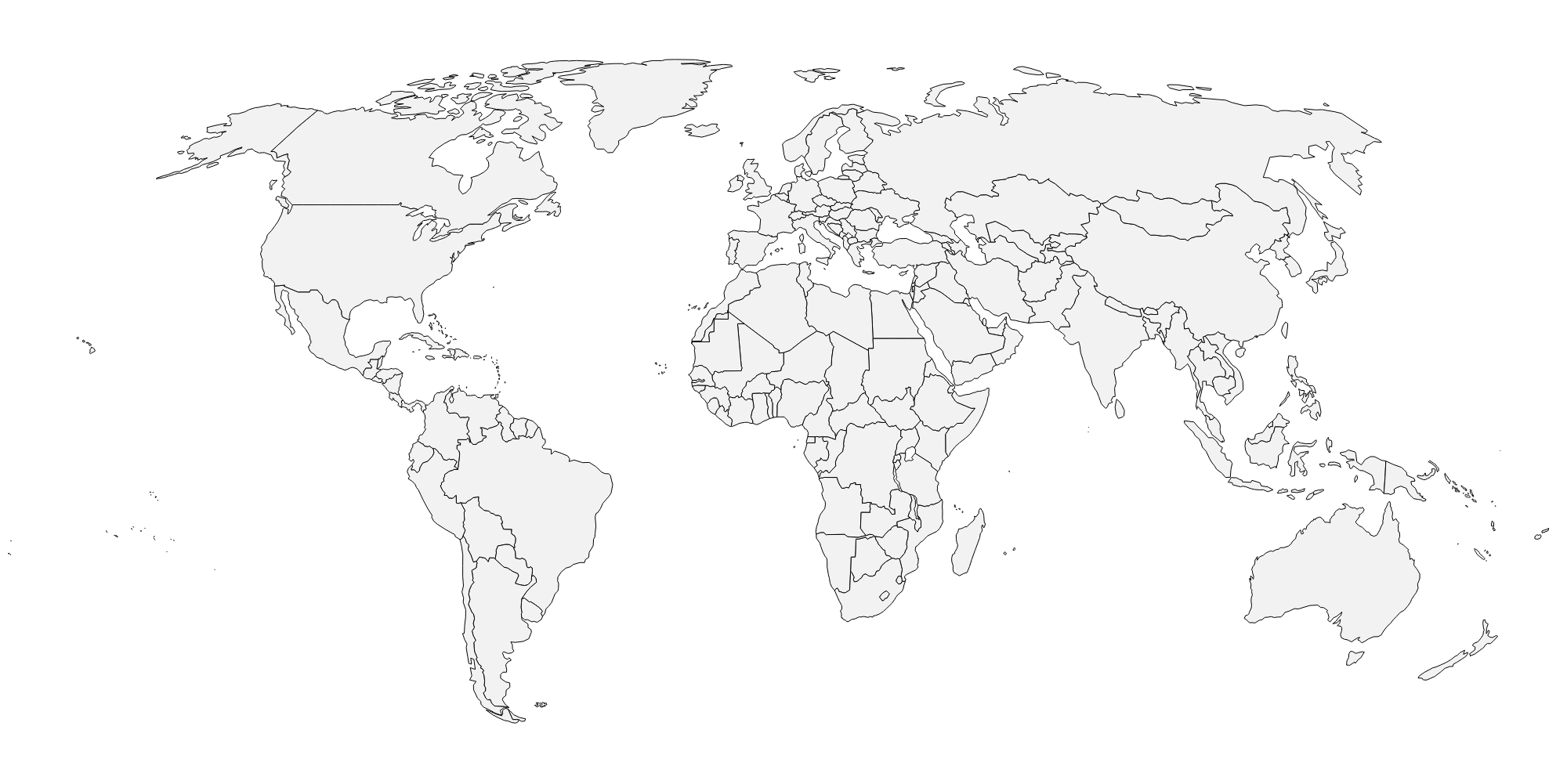 US
EP
WIPO
DE
CA
IN
AU
GB
FR
Hong Kong
Russia
China will be the next to be added.
CLINICAL TRIALS
CLINICAL TRIAL DATA currently
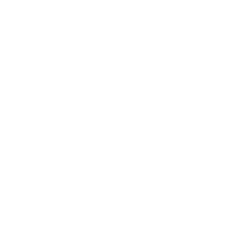 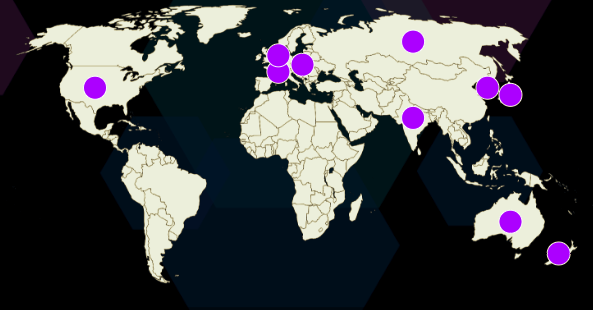 ClinicalTrials.gov
EU-CTR
UMIN-CTR
ISRCTN
ANZCTR
CHICTR
NTR
GCTR
CTRI
CRIS
… and more are coming
POLICY DOCUMENTS
POLICY DOCUMENTS currently
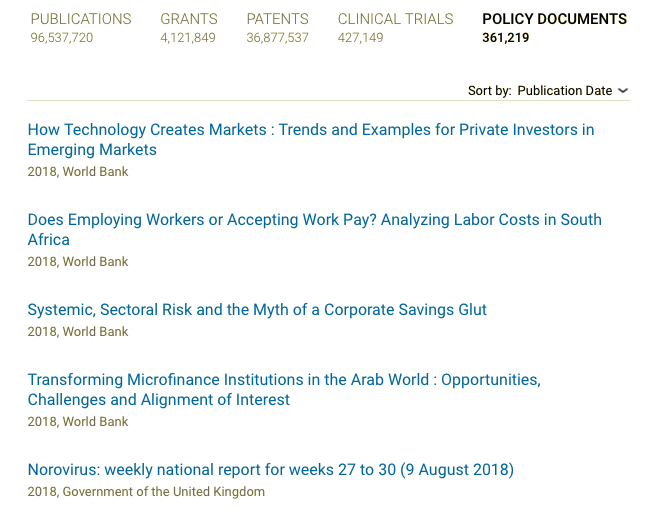 📂
Over 360,000 policy document records, linked to publication recordsIncluding but not limited to:
World Health Organization
World Bank
Food & Agriculture Organization of the UN
National Academies Press
Centers for Disease Control & Prevention
Publications Office of the European Union
Government of the United Kingdom
National Bureau of Economic Research
Economic Policy Institute
Links between the different content sources
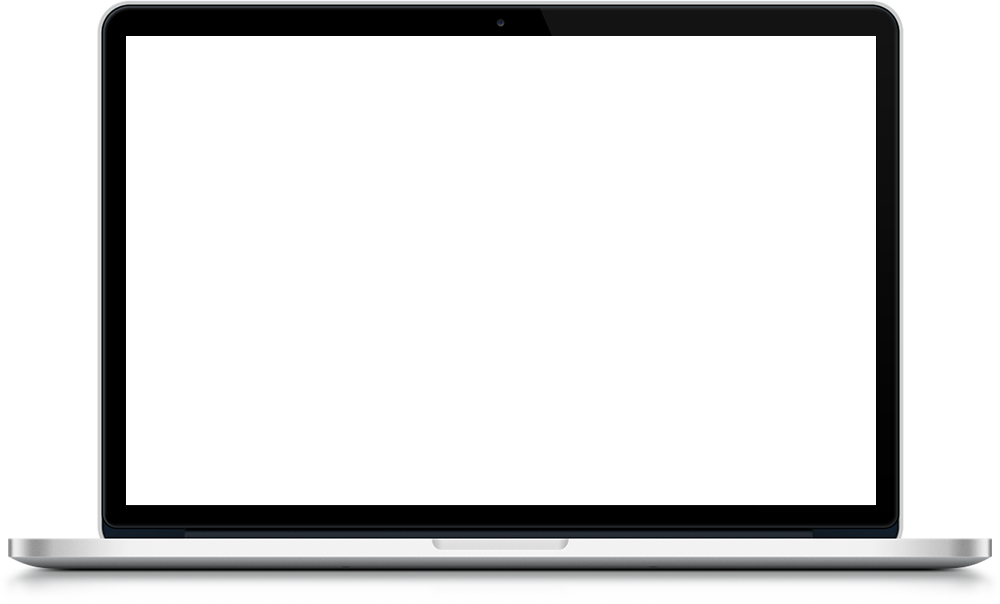 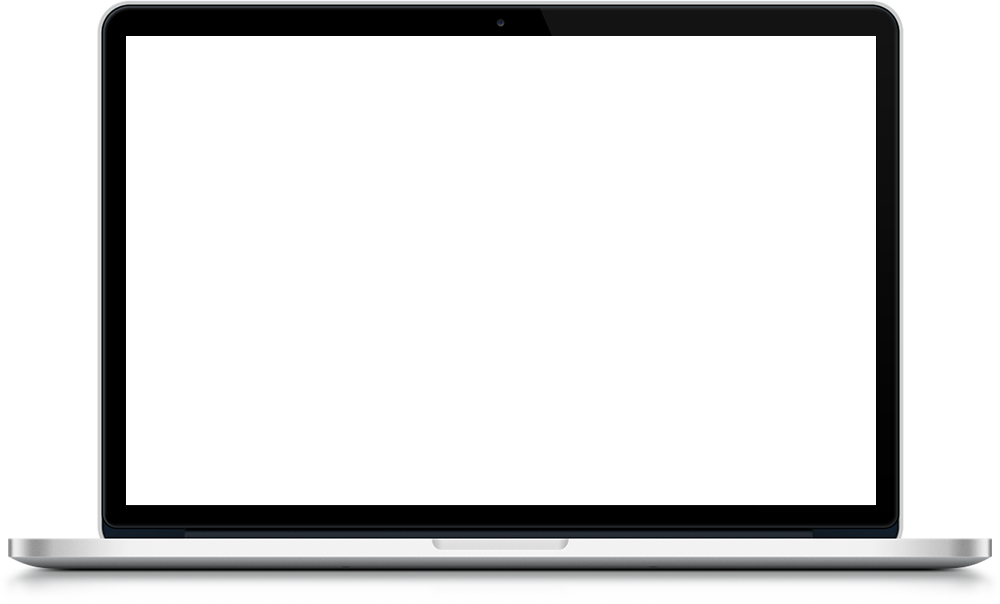 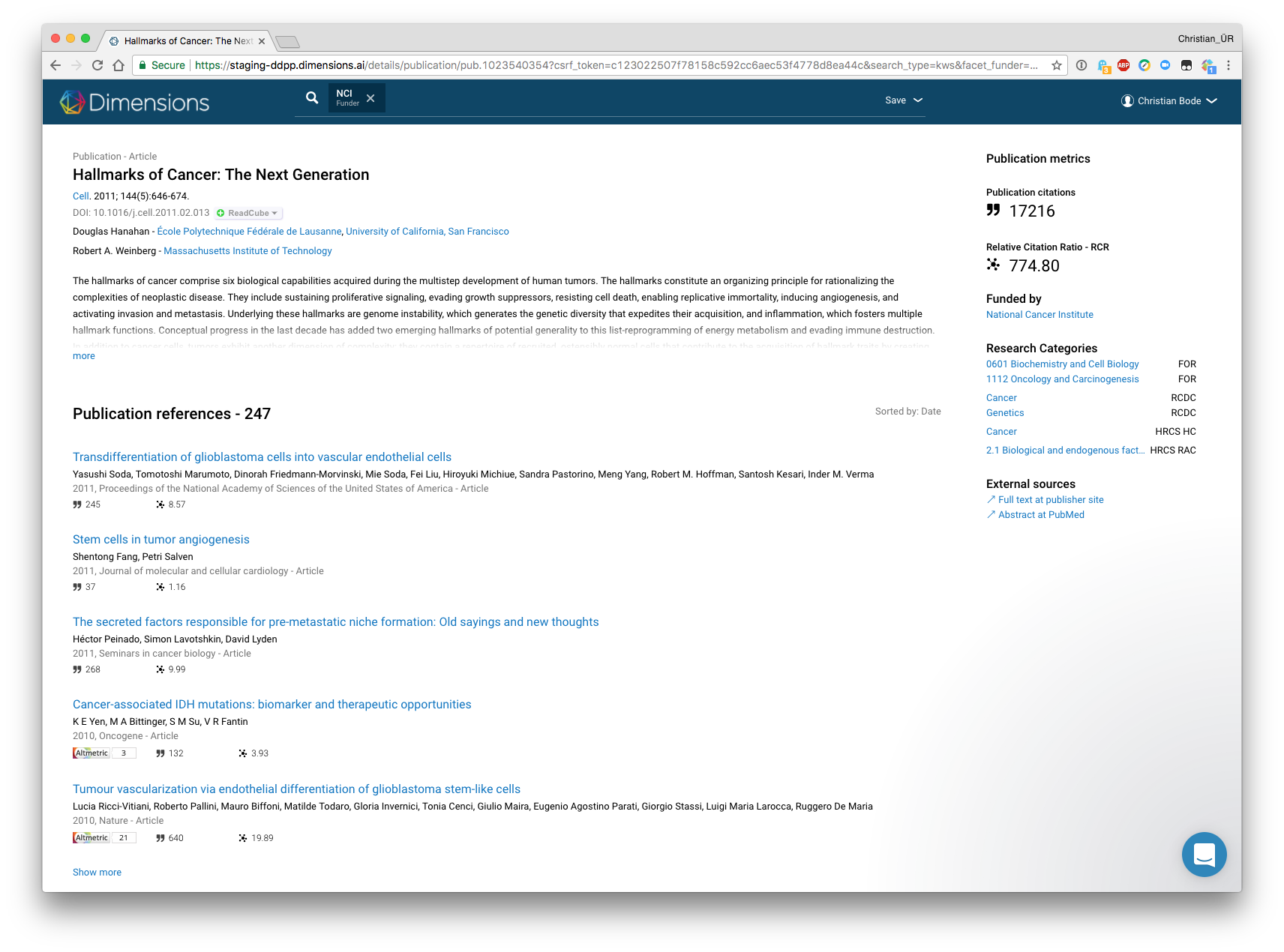 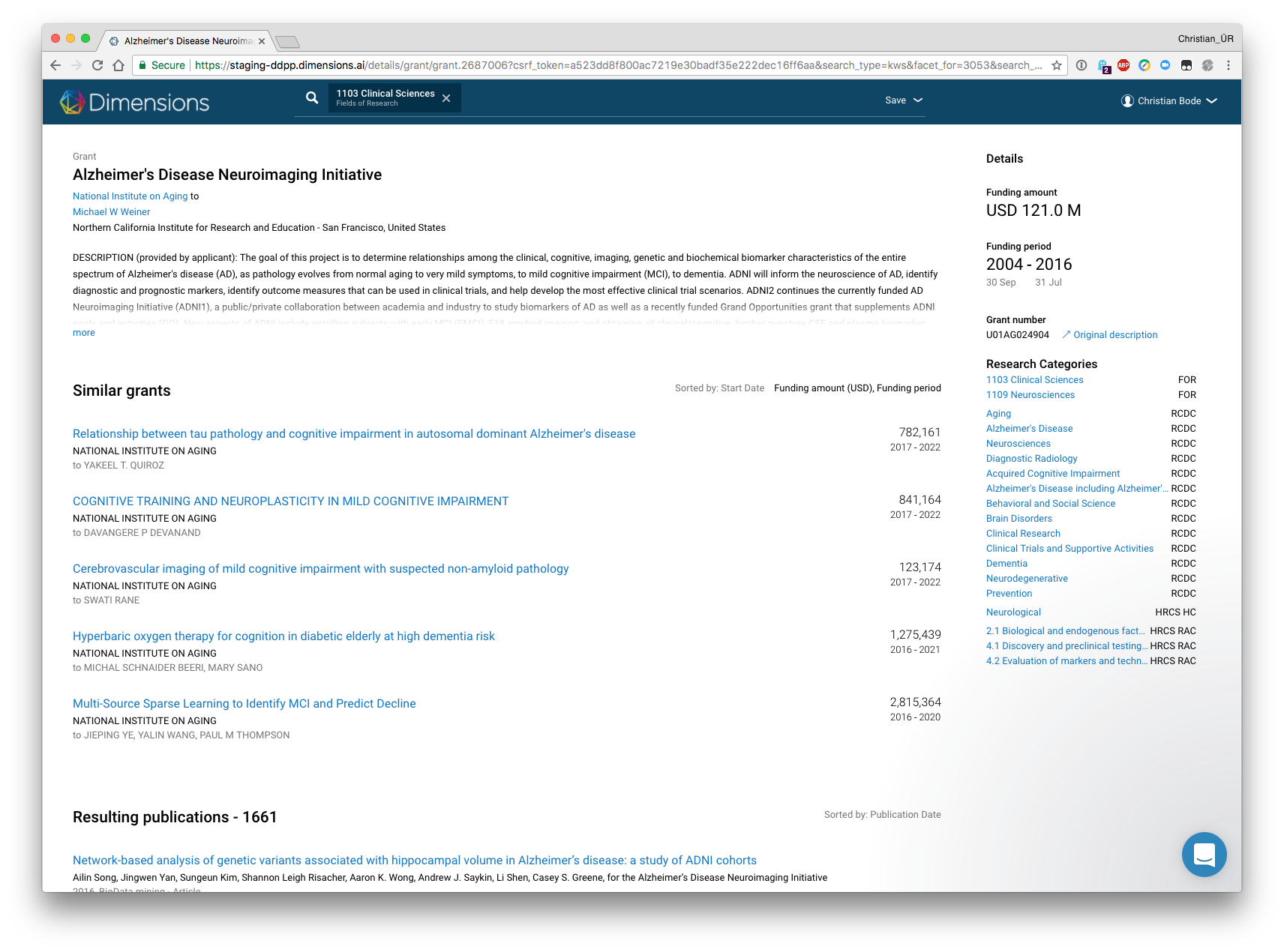 Publication
Grant
Resulting publications
Resulting patents
Resulting clinical trials
Publication references
Publication citations
Supporting grants 
Patent citations
Linked clinical trials
Policy Documents
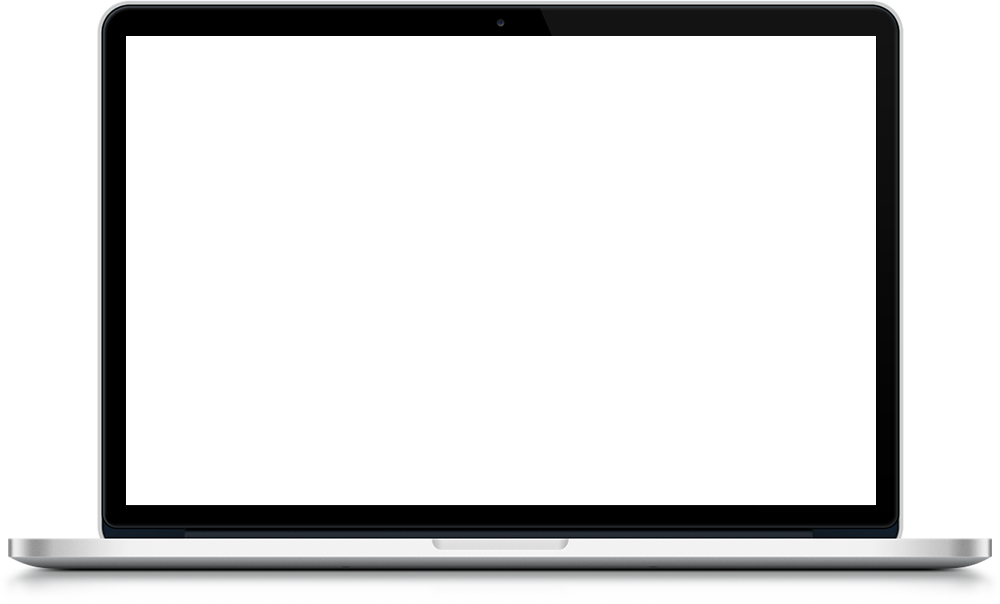 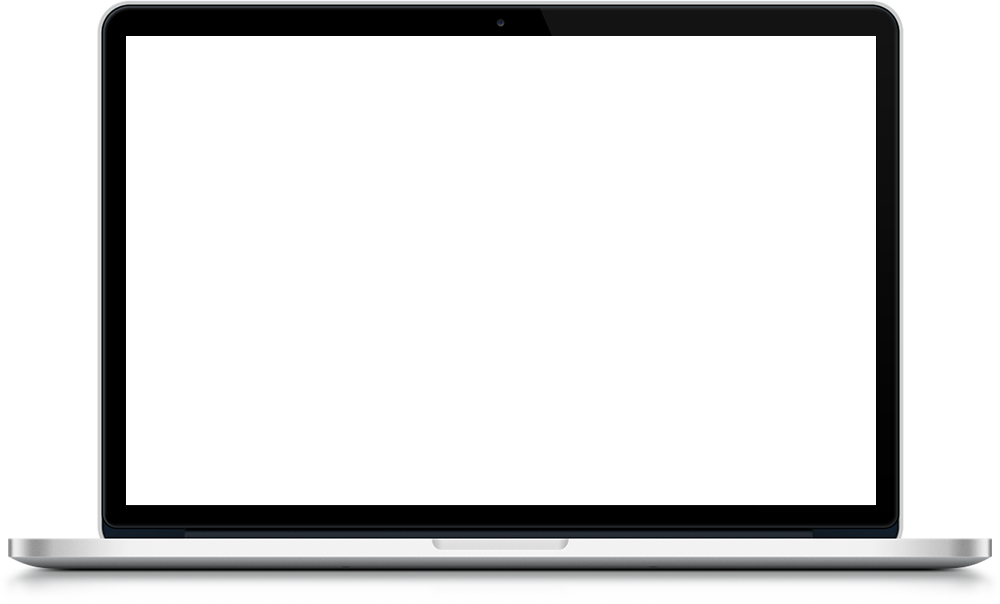 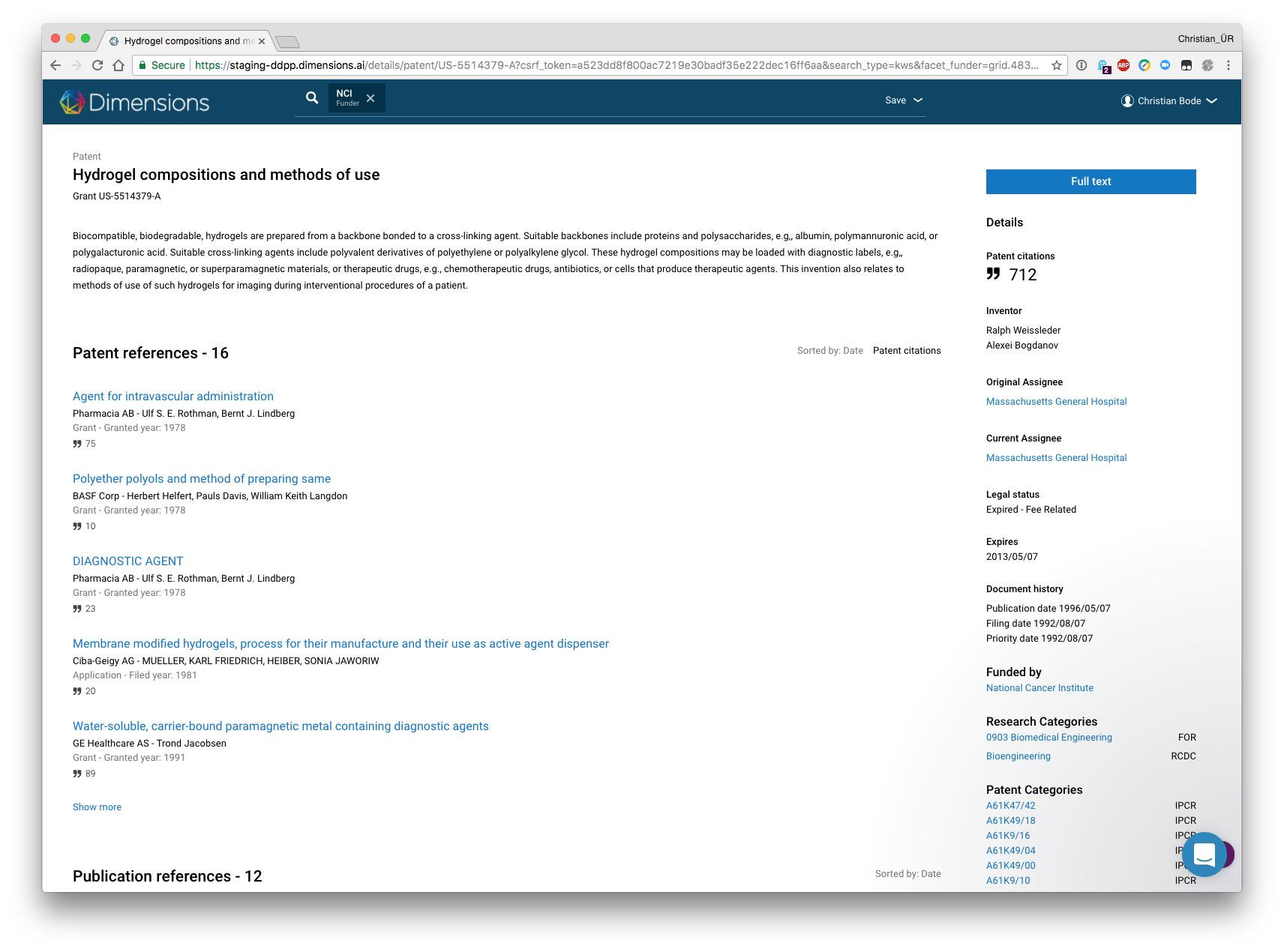 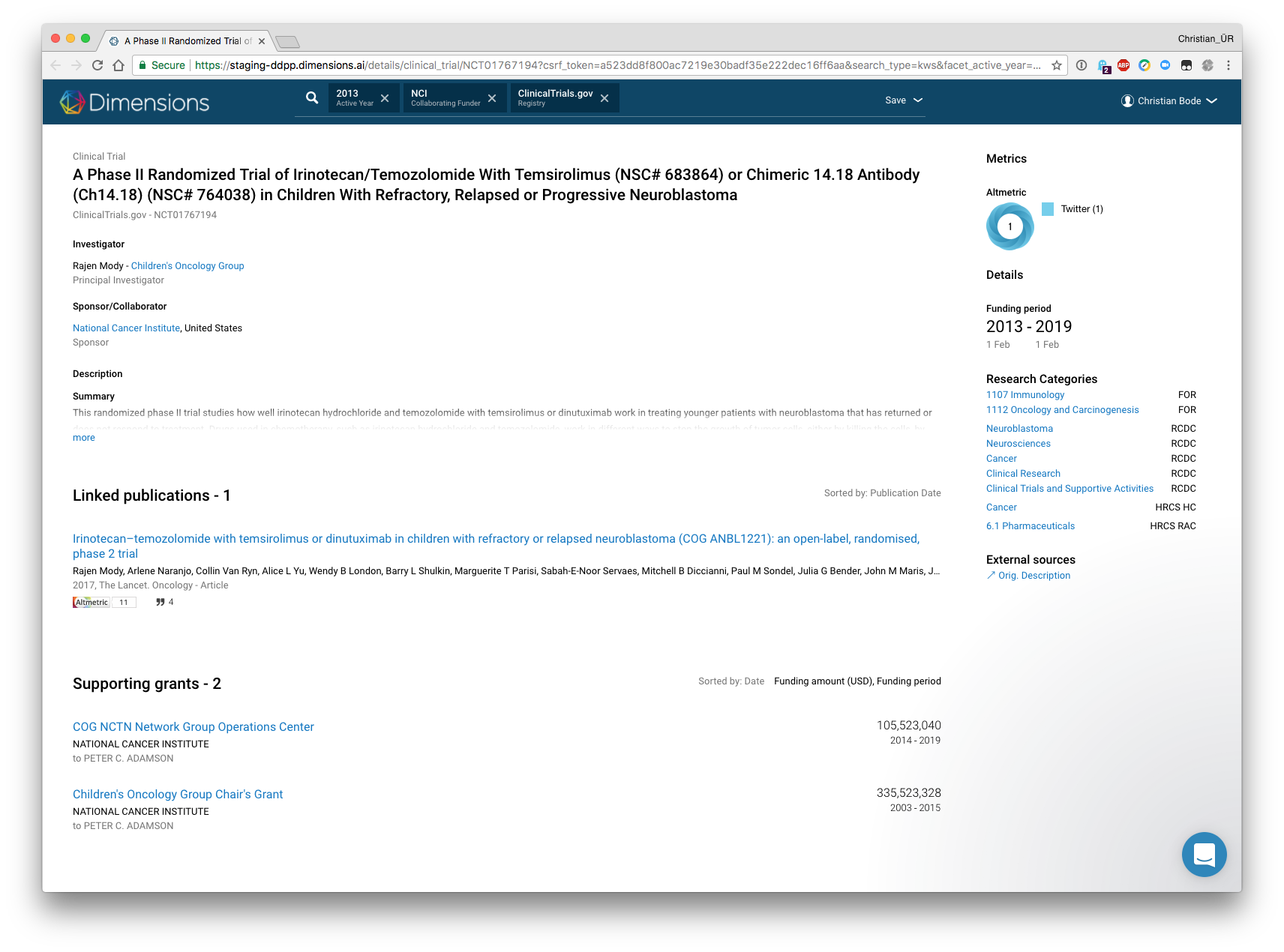 Patent
Clinical trial
Patent references
Publication references
Supporting grants
Patent citations
Linked publications
Supporting grants
How do we capture a broader picture of research?
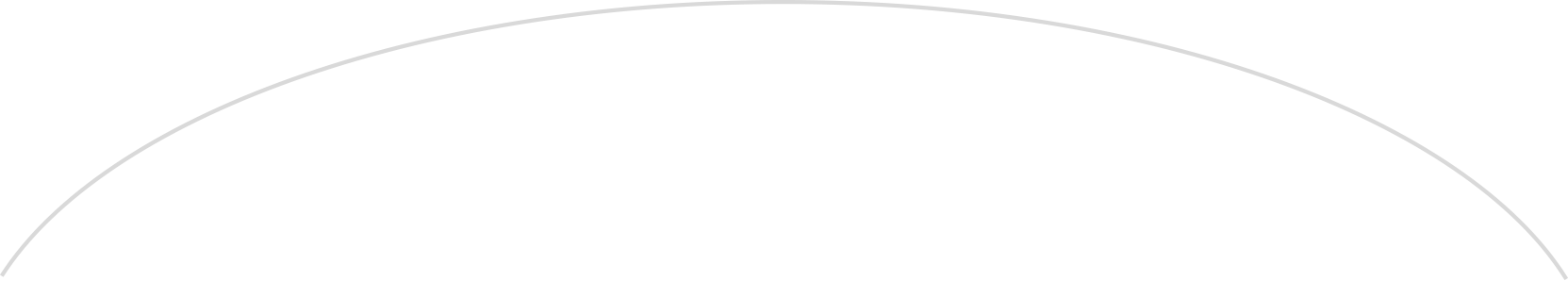 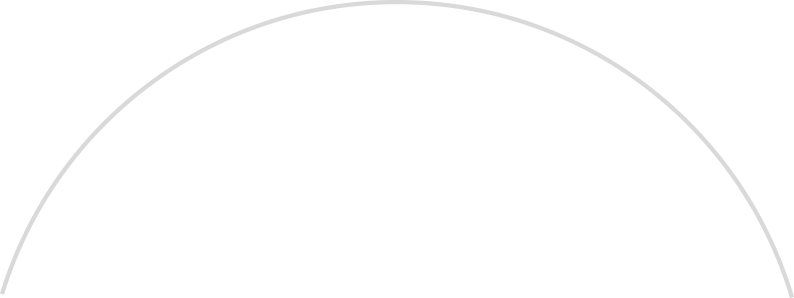 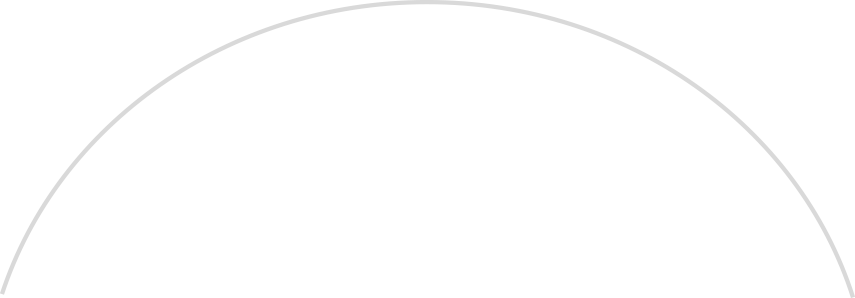 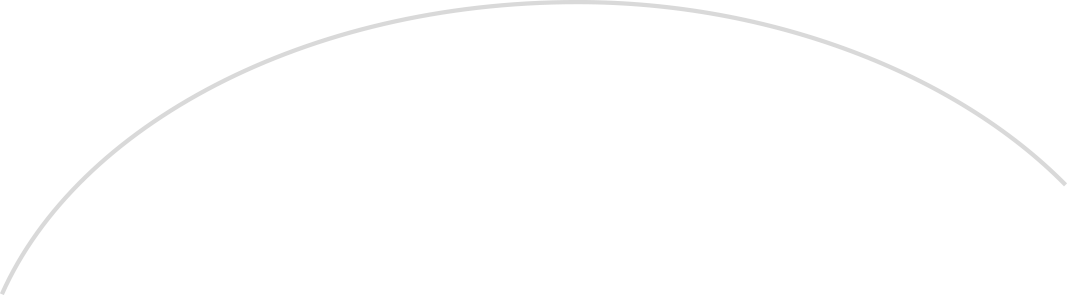 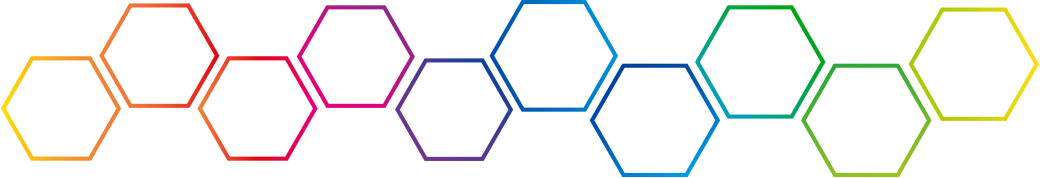 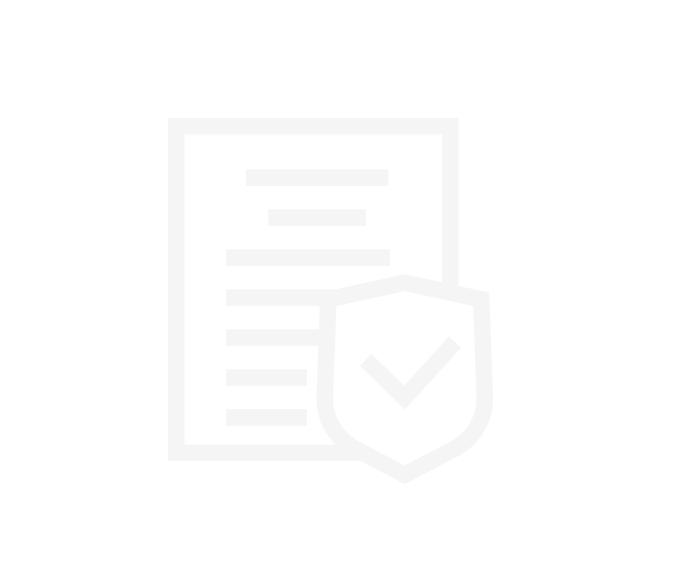 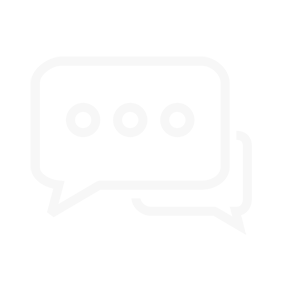 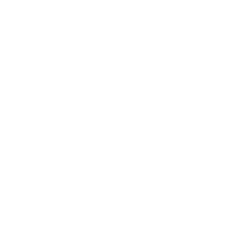 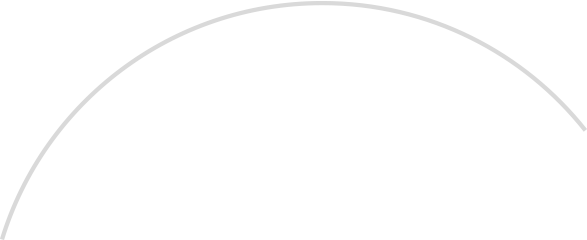 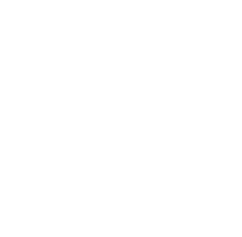 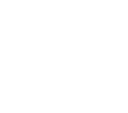 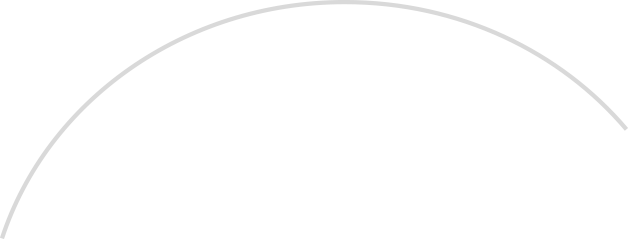 Data sets
Research
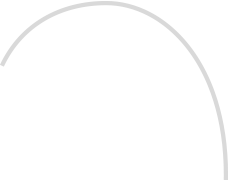 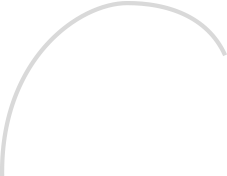 TweetsBlogs
ClinicalTrials
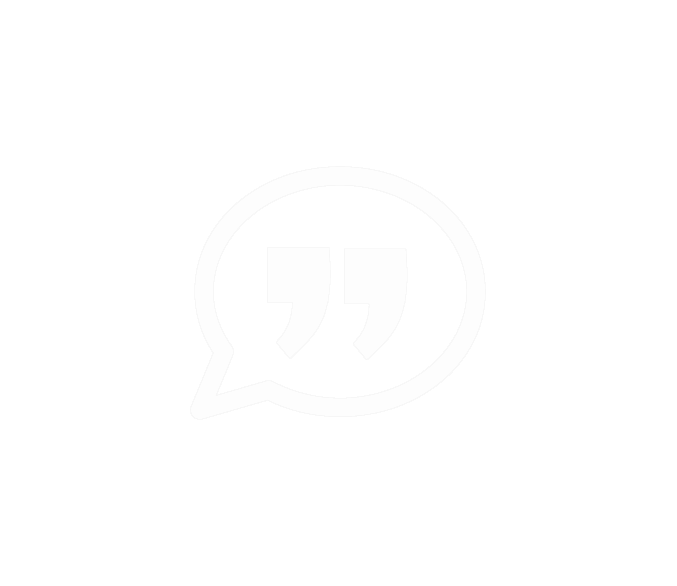 Policydocs
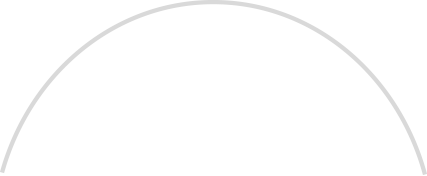 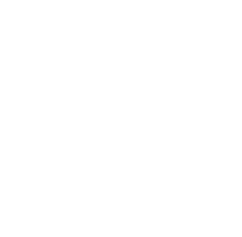 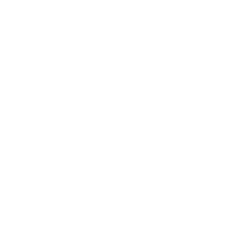 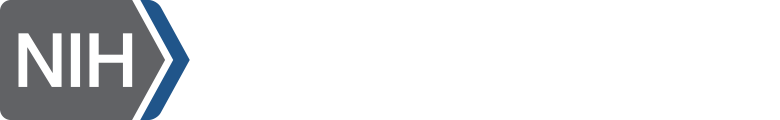 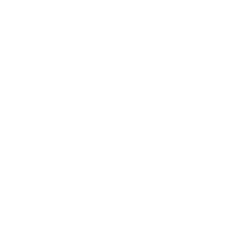 Conferences
Publications
Grants
Citations
Patents
Pre-publication
Post publication
1-5 years from grant to publication
immediate
2-3 years
years
years
decades
[Speaker Notes: Links between traditional A&I content types are quickly overviewed: 
→ it is only the link between publications and citations. 

The set of linkages in new Dimensions is much richer: 
→ These many links between content types are useful in two ways: 
- They allow discovery across content 
     - (you can for example go from a found grant to the publication that came from the project) 
- They provide an interesting base for deeper-going analyses 

The most often repeated request from new users is for more linkages, and that is of course something we work toward continuously.]
O R I E N T A T I O NCreate an accountSave searches and favorites, link to ORCIDFiltersFunction similar to fields in an advanced search, applicable to content typeThree ways to searchFull data, title and abstract, and abstract searchCompare featureRemove any organizational or funder filters from your search bar before proceeding
COMMON QUERIES
P U B L I C A T I O N S
Who is the most prolific researcher in Materials Engineering in the past 5 years?
Who is the most prolific researcher at University of Tennessee at Knoxville in Materials Engineering in the past 5 years?
What was the most cited paper by a researcher at University of Tennessee at Knoxville in Materials Engineering in the past 5 years? Which had the top Altmetric score?
Who is the top funder of publications published in the past 5 years in Materials Engineering at University of Tennessee at Knoxville?
[Speaker Notes: Show publication details page on Q3]
G R A N T S
Which researcher has received the most funding in Materials Engineering?
Which funder has awarded the most total funding in Materials Engineering?
Which funder has awarded the most funding in Materials Engineering to University of Tennessee at Knoxville?
How do University of Tennessee at Knoxville and University of Oslo compare with respect to grants active in the next 5 years in Materials Engineering?
How many grants in Materials Engineering were awarded to University of Tennessee at Knoxville that are active in 2019?
P A T E N T S
Which funders have supported the most patents in Oncology and Carcinogenesis?
Which organization owns the most active patents in Oncology and Carcinogenesis?
How many active patents have been awarded to University of Tennessee at Knoxville in Oncology and Carcinogenesis?
How many active patents in Immunology were awarded to organizations in Japan?  Who are the top funders of these patents?
C L I N I C A L   T R I A L S
How many clinical trials will be active over the next five years that are sponsored/co-sponsored by University of Tennessee at Knoxville?
How many of these trials are related to the condition of obesity?
How many Phase 4 clinical trials concerning hypertension will be active in 2019?
T E C H N I C A L   S U P P O R T
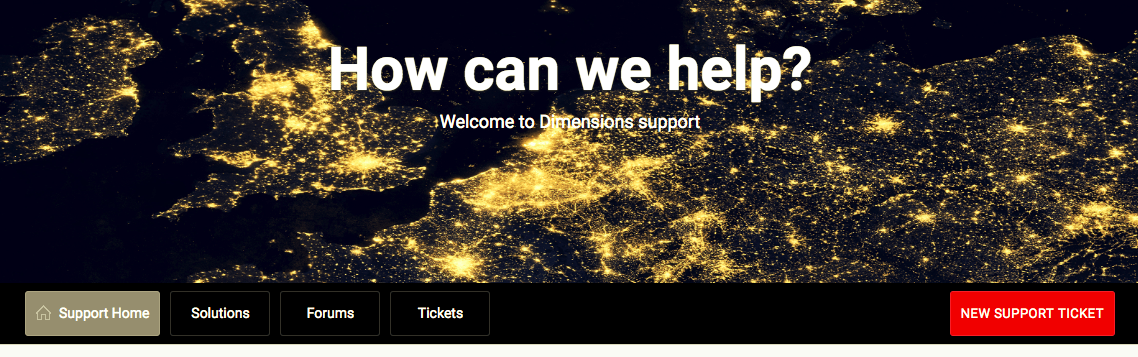 Search for answers in our Support Library

If you can’t find an answer to your question, please submit a support ticket. We try our best to respond within 24 hours.
THANK YOUHeidi Becker		Email h.becker@digital-science.com		             Twitter @heidibeckerdata			        @DSDimensions
ADDITIONAL INFO
Dimensions Badges and open Metrics API
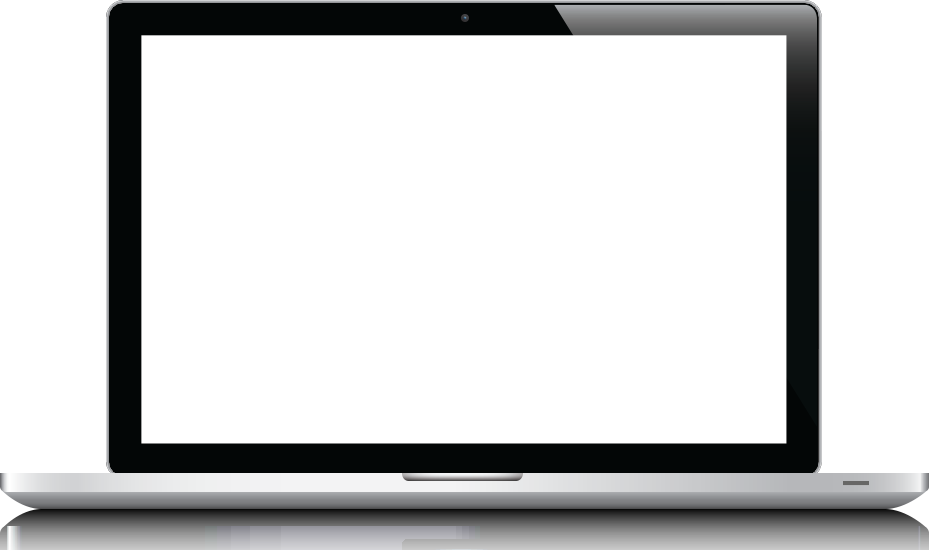 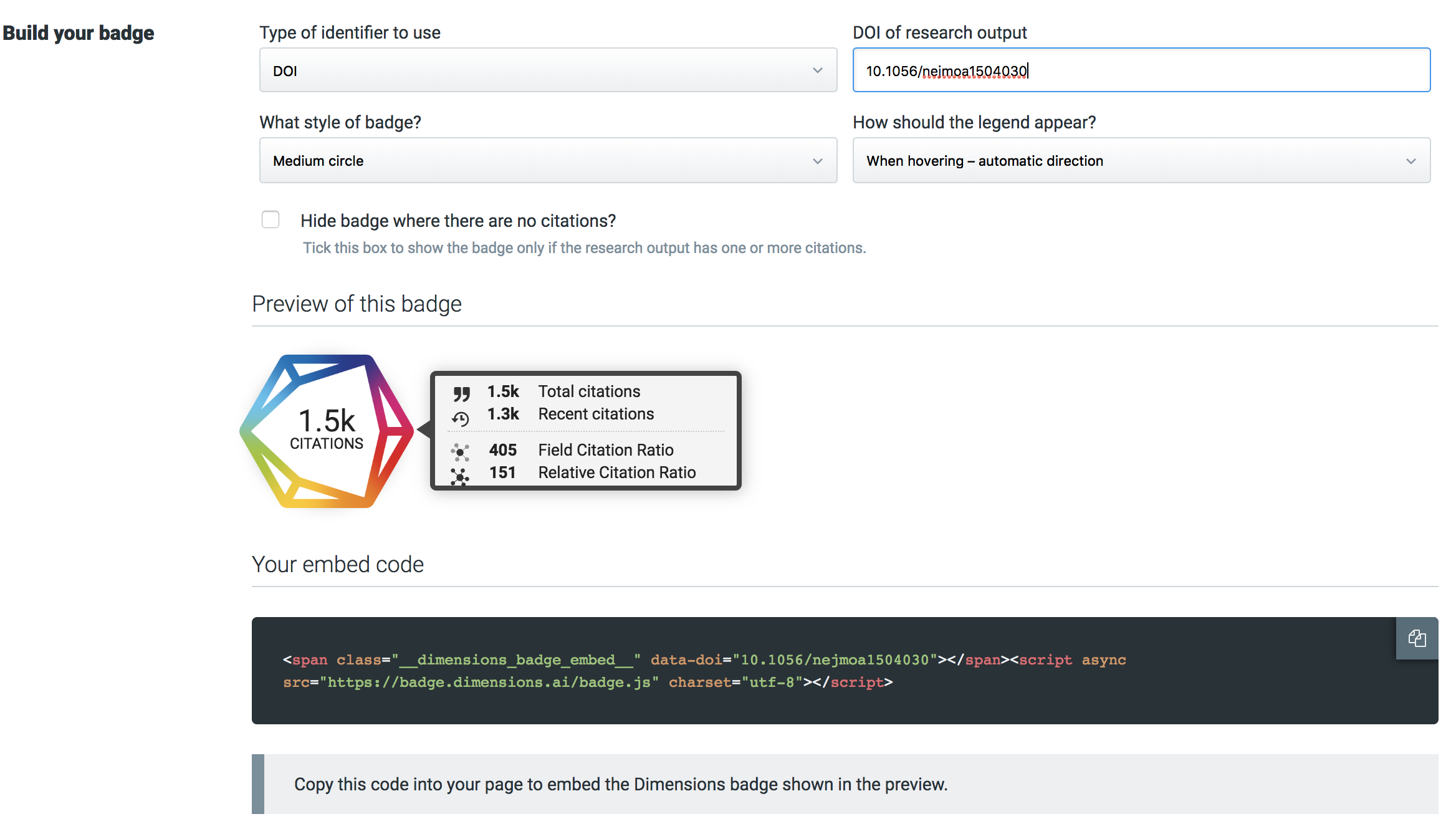 Dimensions is making publication and citation data available - also via badges and as an open metrics API

Start using it today at badges.dimensions.ai
Dimensions & ORCID
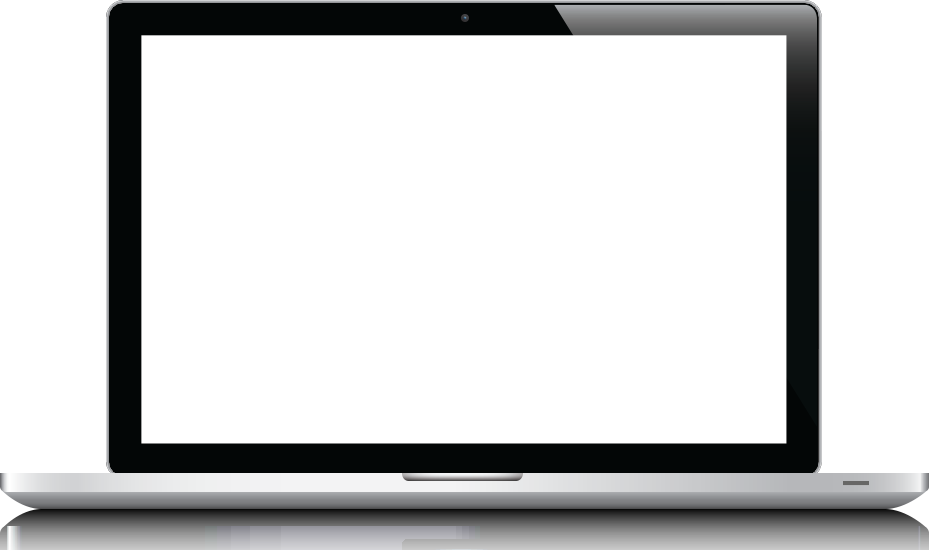 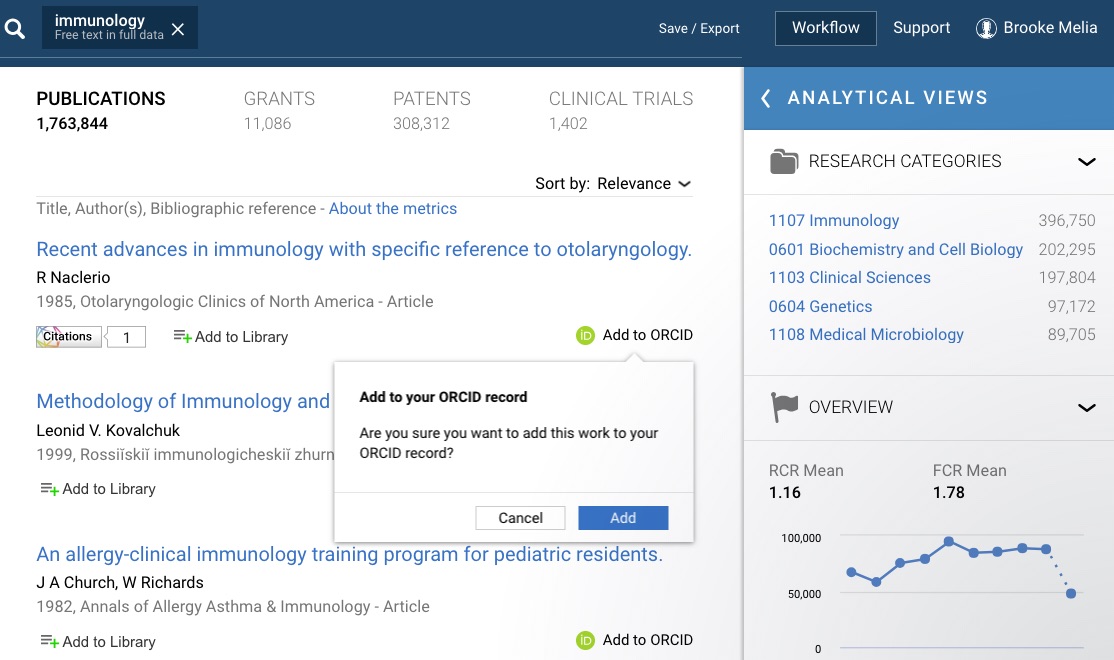 Researchers can connect their ORCID record to Dimensions to help claim and showcase their published research with a simple, efficient process.
Add publication information to your ORCID profile directly from Dimensions with a single click 
When available, publically available information is used to enrich research profiles
ORCID records are also used to improve author disambiguation
The Dimensions API
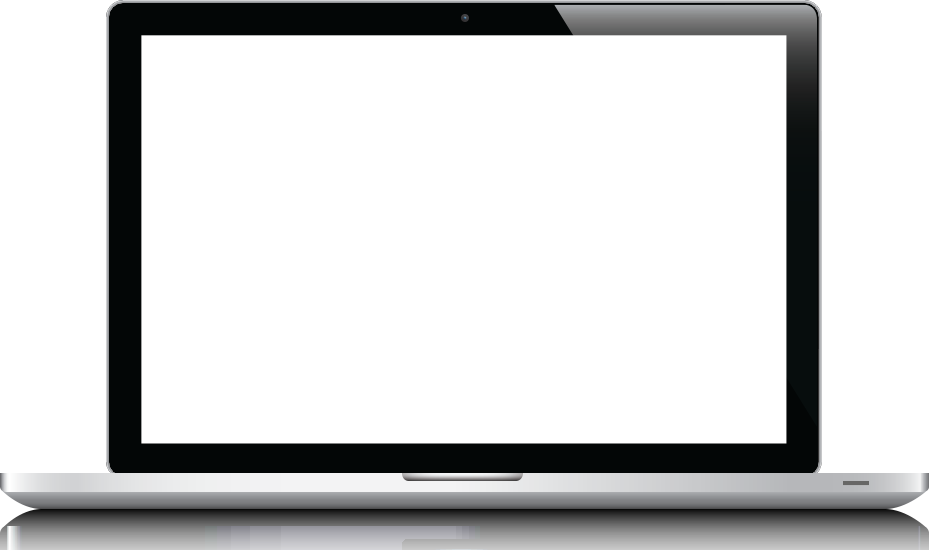 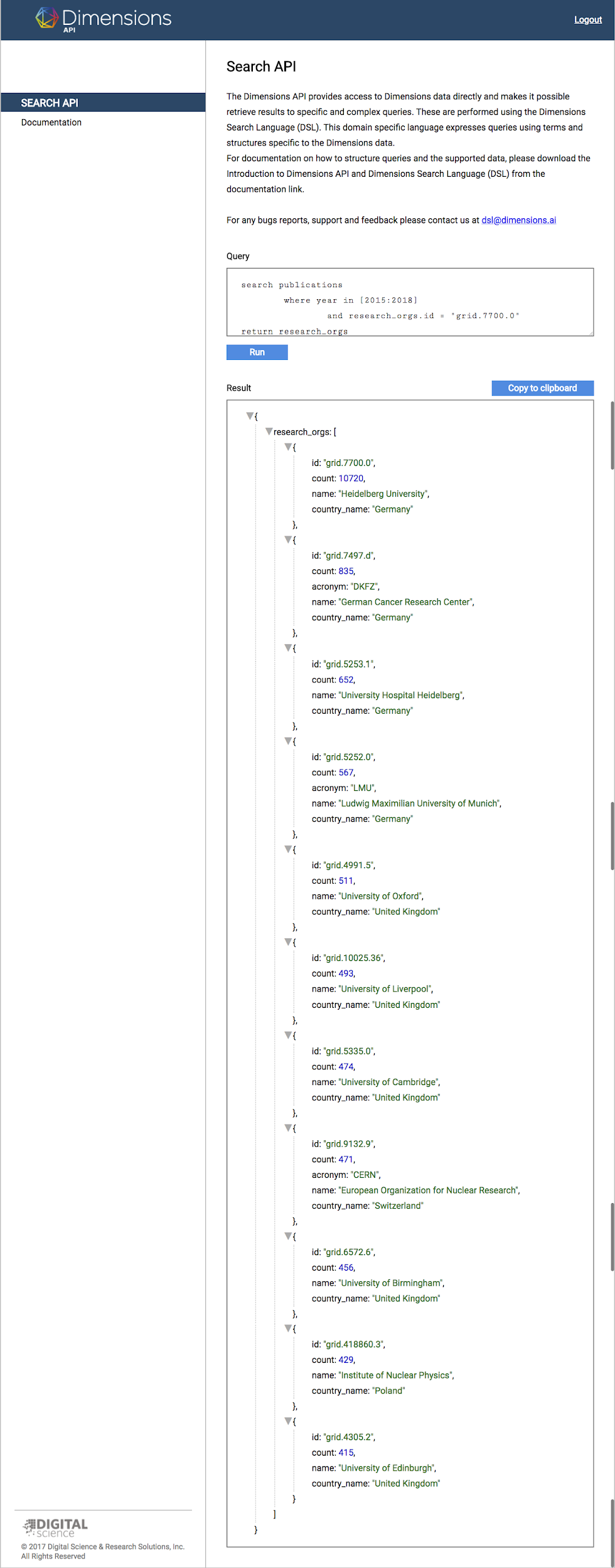 Powerful API - designed to allow flexible use of the enriched data

Use without constraints for internal purposes
Use data outside of theweb-app; e.g. in admin systems or analytical software
Querying language made and documented specifically for new Dimensions
Anywhere Access
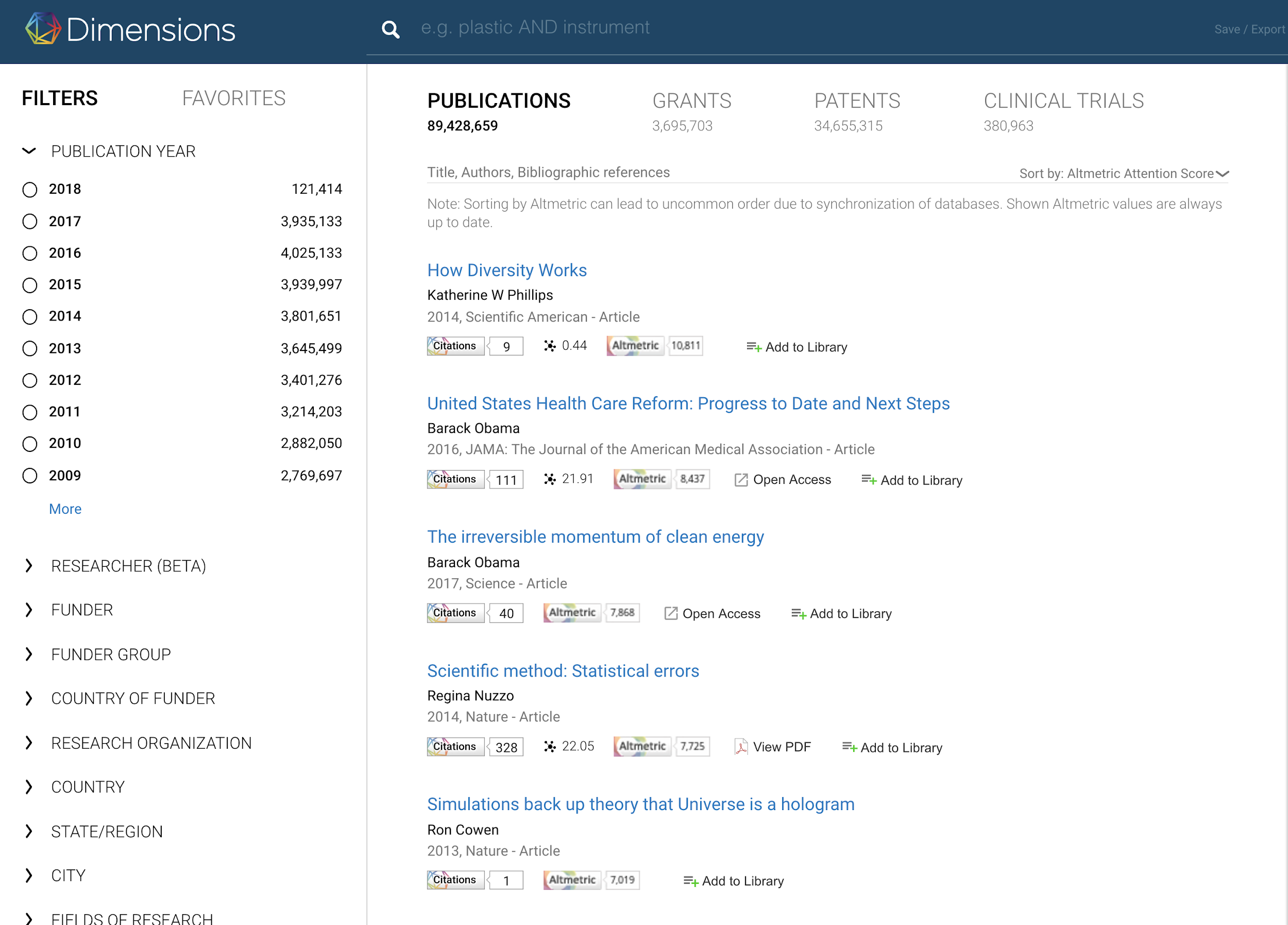 An add-on module to Dimensions, the Anywhere Access module offers instant single-click access to:  

Open Access articles 
Articles subscribed to with publishers 

Anywhere Access works with the organization’s own subscription holdings via EZProxy integration and SSO authentication.
[Speaker Notes: Dimensions comes with an add-on option for instant single-click access to article full-text: 

Open Access articles
articles subscribed to by the organisation 

It is helpful for researchers that want to discover relevant research articles
It is helpful for libraries that want to assess collections and subscriptions

It works with the organization’s subscription holdings via EZProxy integration and SSO authentication.  

Note that it is yet only in beta; it still only works with full collections, for example, and it does not work with aggregators. 

We are happy to provide more information about release plans, limitations, and implementation requirements, if relevant. Please let us know. 

- - - - - - - - 

LIMITATIONS AND TECH INFO IF NEEDED: 

Subscription holdings must be exported in a specific format 
Only direct publisher subscription holdings are supported
Physical holdings or holdings via aggregators may not be in exports
The library is responsible for updating holdings in the Anywhere Access dashboard
EZProxy integration is required for Anywhere Access
OCLC EZProxy v6.3.5 or higher is required and a 1-line addition to the EZproxy configuration file
Additional access solutions will be available in v1.1 for libraries not running EZProxy
Single Sign-on (SSO) is required - one of these: Shibboleth, SAML, CAS, OAuth, or LDAP

Also see this internal document: https://docs.google.com/document/d/1IqAEJ4ehHIpxS7B2b2FmY9rZ9drMvihg-ejY622TVkM/edit?usp=sharing]
Anywhere Access as a Library Solution
Library software that connects patrons to subscribed content efficiently
1-click access to full text - simplest way to access subscribed content 
Integrated with library holdings, link resolvers, ILL
COUNTER compliant - downloads from publisher platform.
Clear indication of access; Ensure no dead ends
On/off campus - authenticated with SSO
Integrated document delivery option (instant)
Cloud solution with two deployment options:
             Platform add-in (e.g. Dimensions, Primo) 
             Browser Extension (works across web)
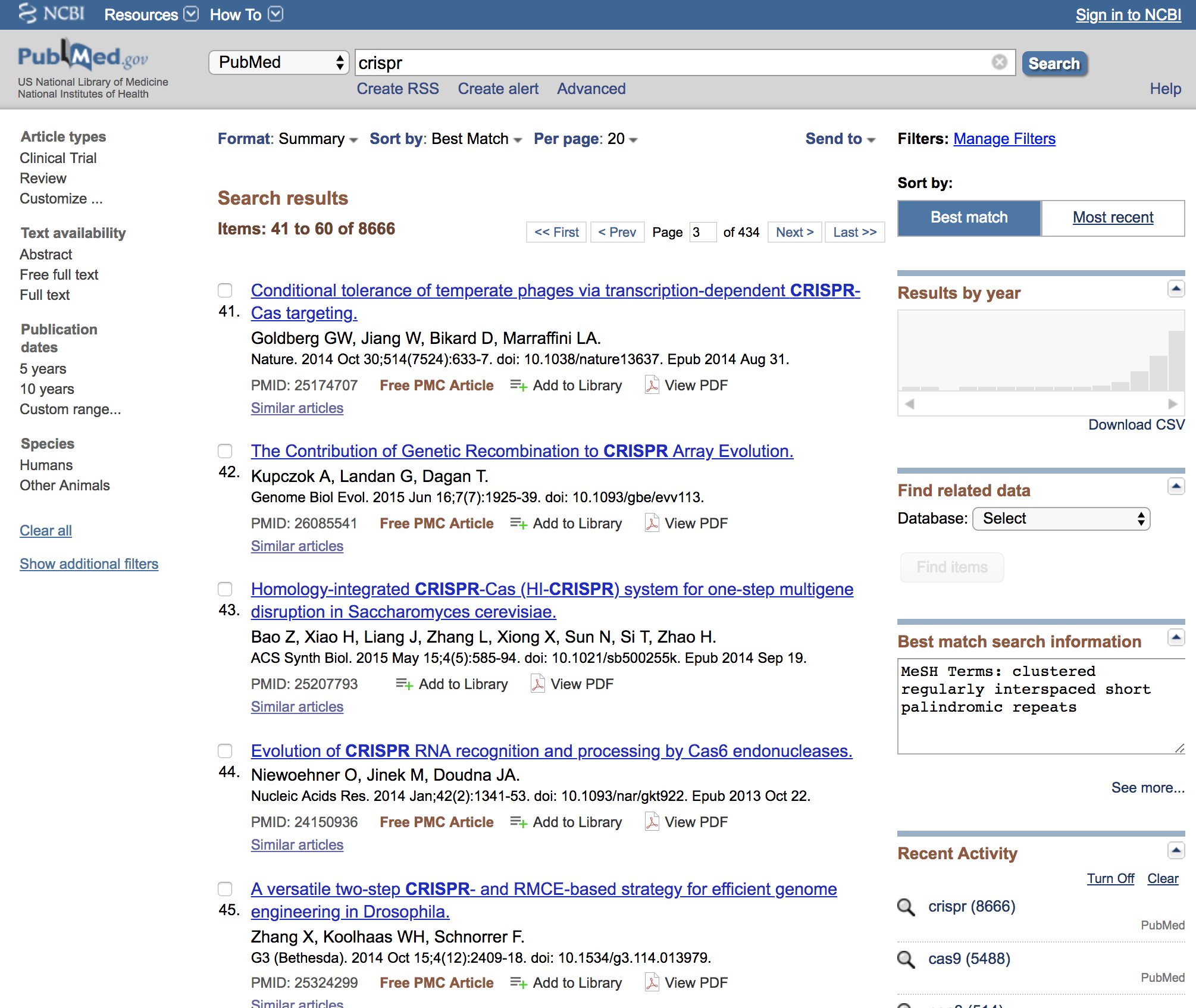 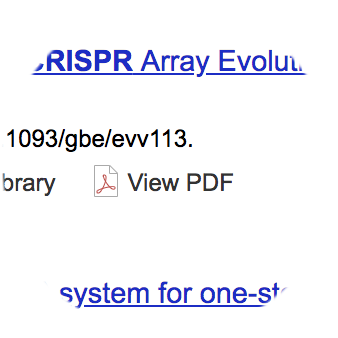